Curricular Prioritizing Unit:My houseCentro Educacional San Carlos de Aragón2°A,B,C y DEnglish Department
July 6th- July 10th
Objective: To identify and use different parts of a house.
Ability: Writing and Listening.
Attitude: to show interest in your surroundings.
2
Parts of the House
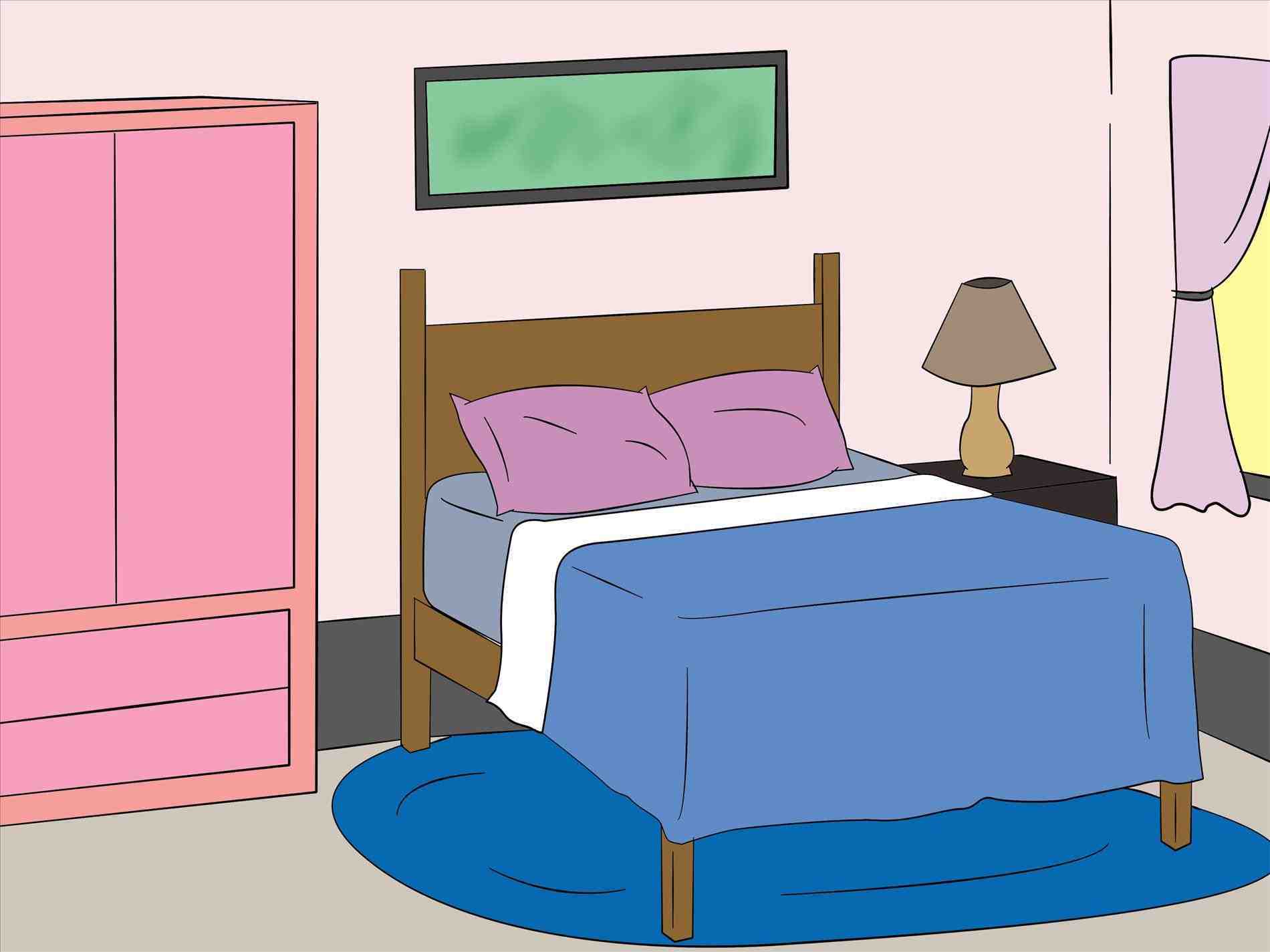 Bedroom
Dormitorio
3
Parts of the House
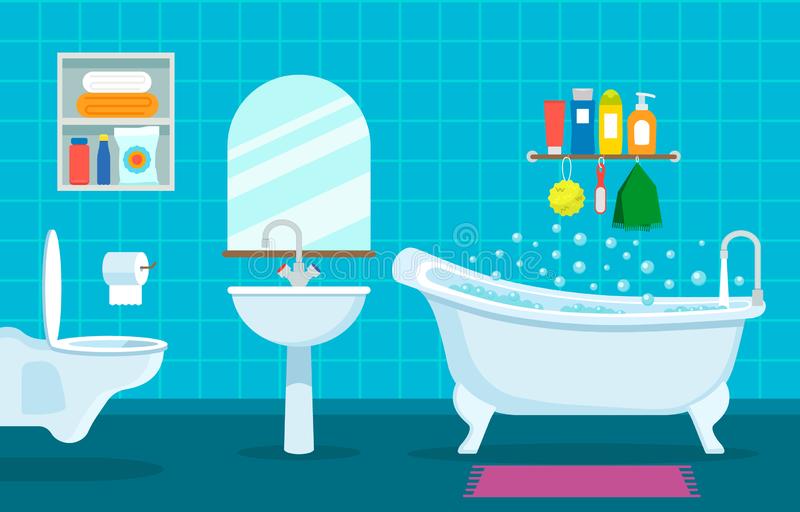 Bathroom
Baño
4
Parts of the House
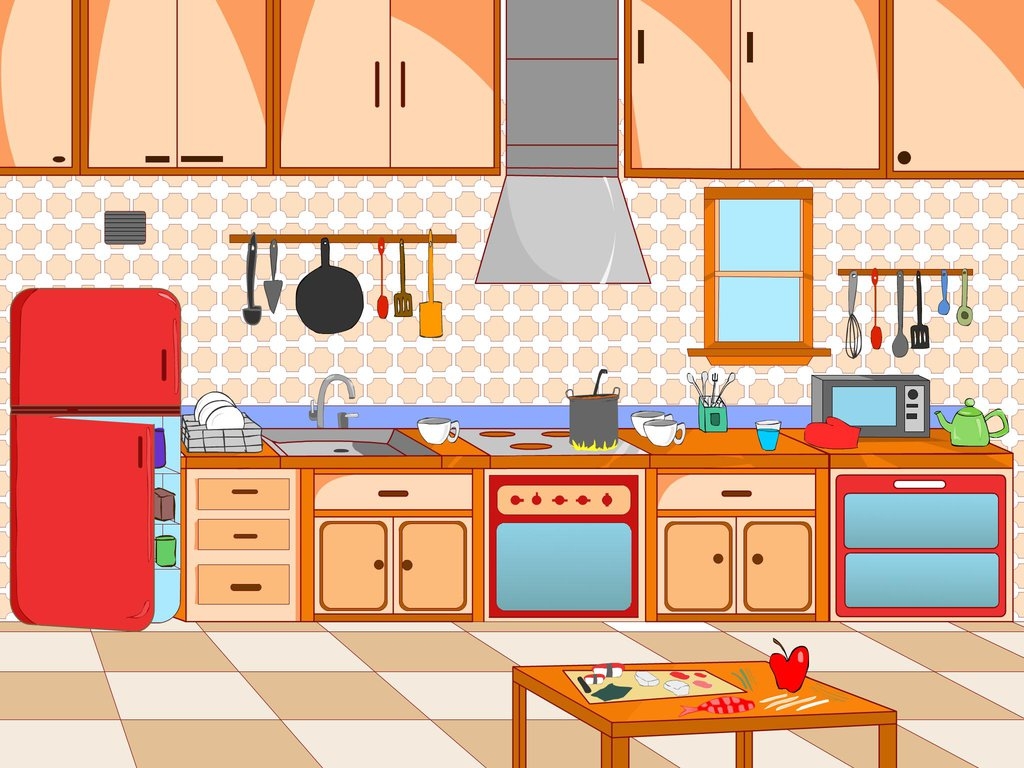 Kitchen
Cocina
5
Parts of the House
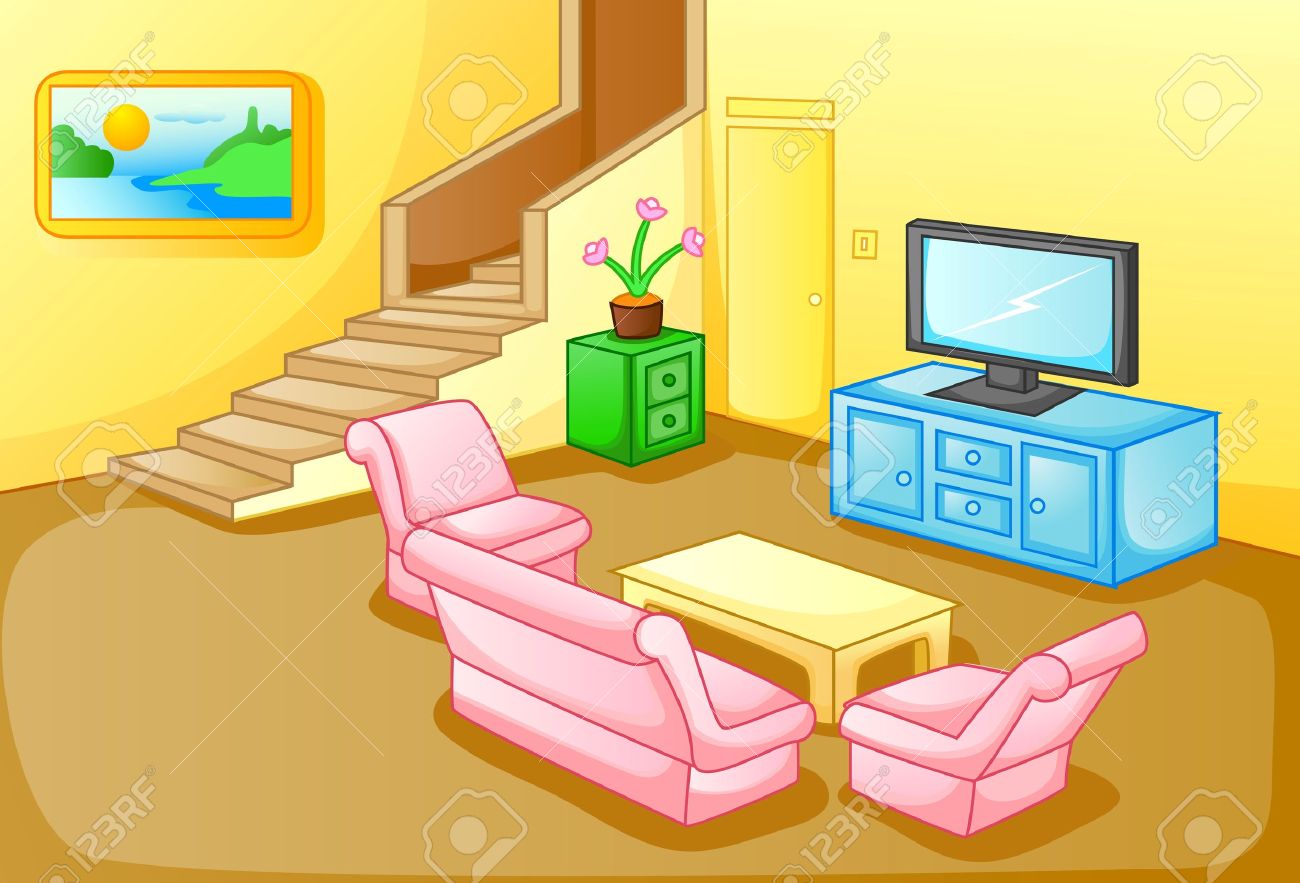 Living Room
Sala de estar
6
Parts of the House
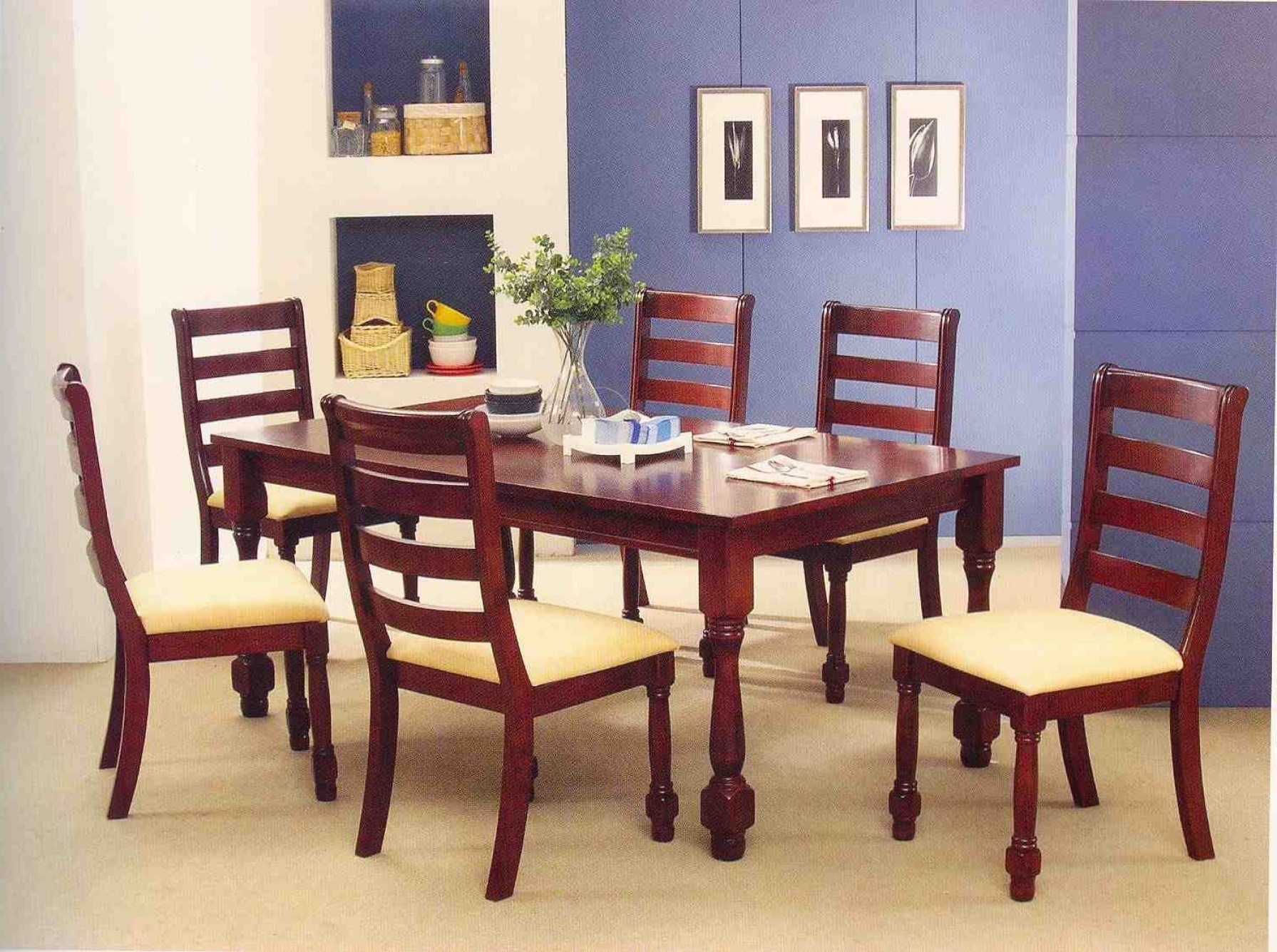 Dining Room
Comedor
7
Parts of the House
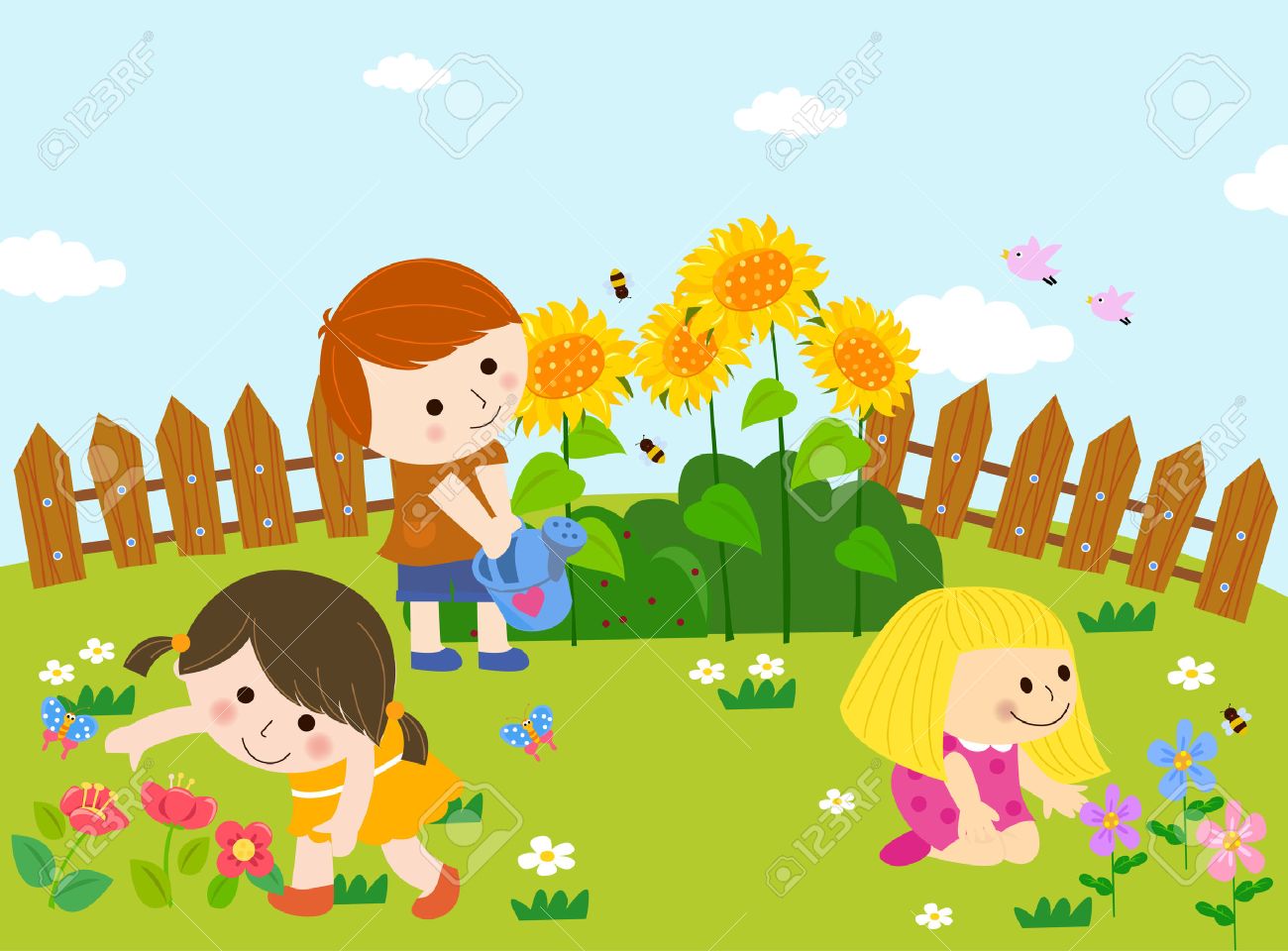 Garden
Jardín
8
Parts of the House
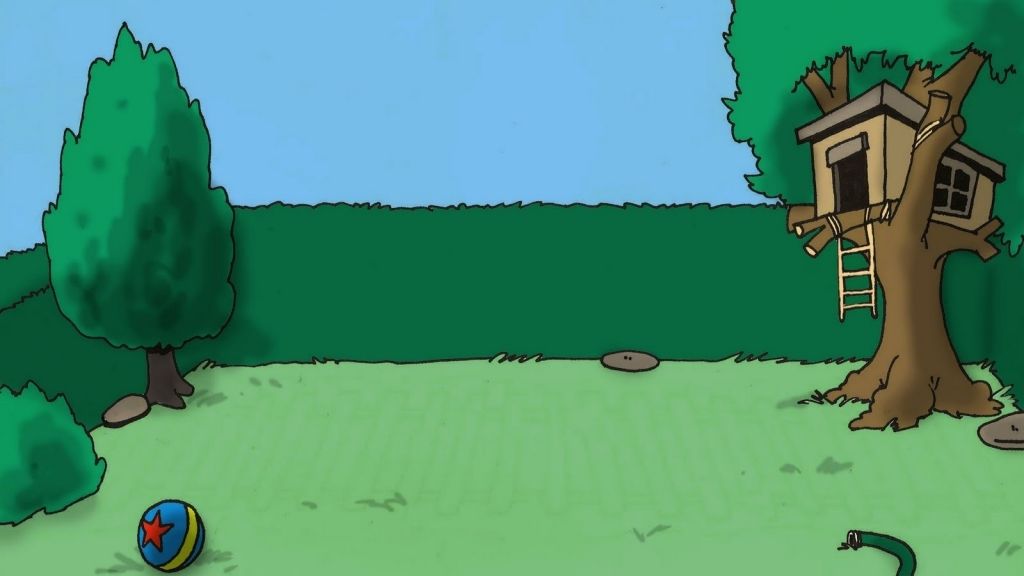 Yard
Patio
9
Activity N°1
Write the correct name of the different parts of the house.
10
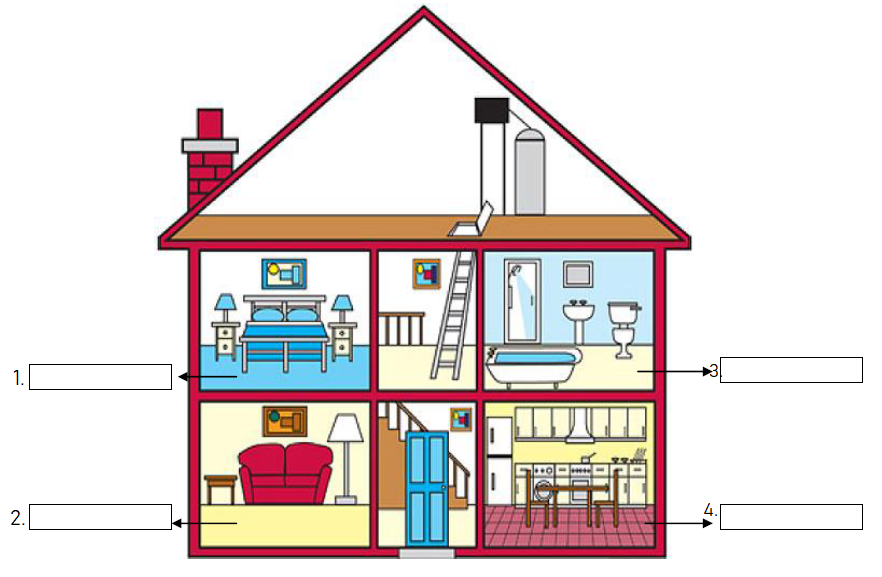 11
Activity N°2
Write the name of the part of the house in which you could find these objects.
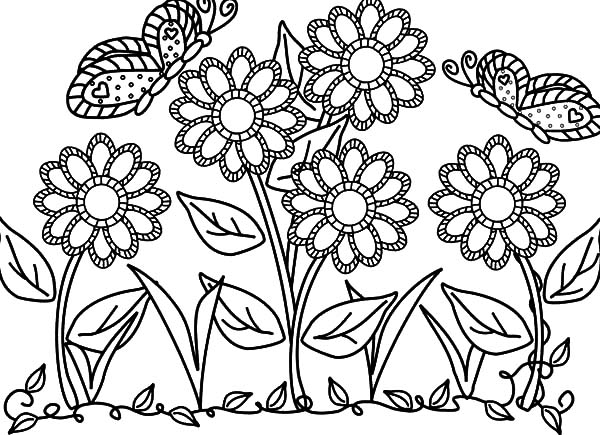 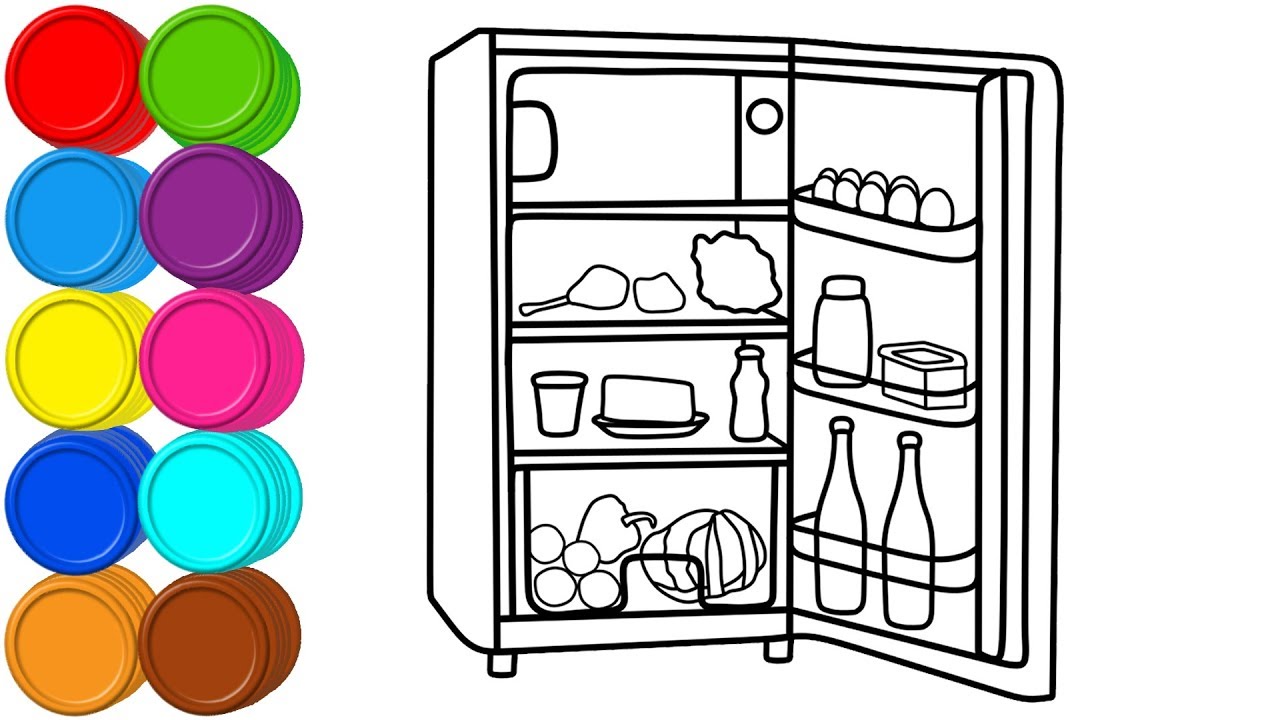 3.
1.
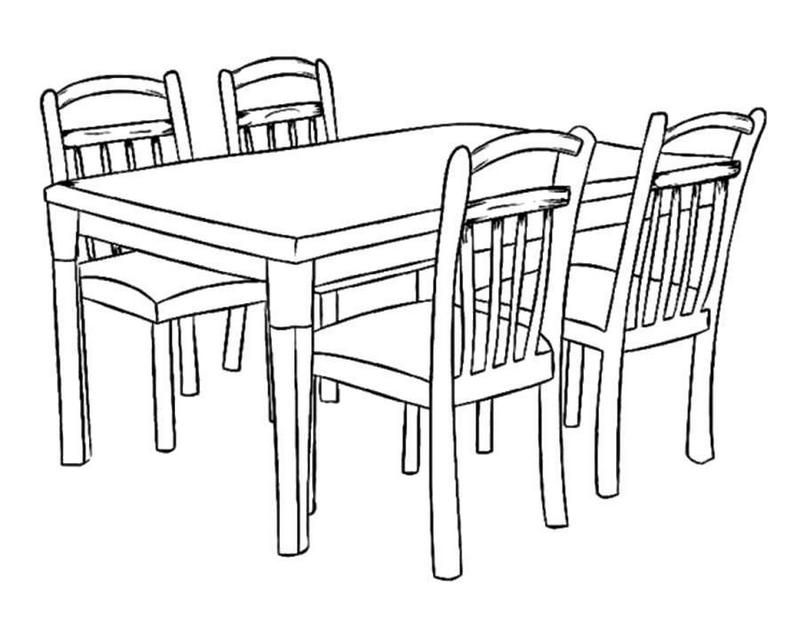 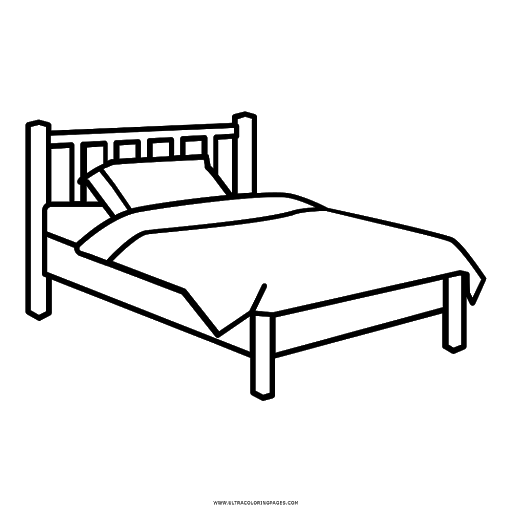 4.
2.
12